Project Management –  Professional Development Series
Facilities and Campus Services  Engineering and Project Management  
December 3, 2020
1
Today’s Agenda
Monthly Updates by Andrew Magré
Resources Page Revamp
Building Permit Process Reminder 
Submittal Reminder 
Fire Protection Shutdowns 
PM Minute: Bid Cross Functional Group
Andrew Germain
FE Minute: Code Update on Fire Protection Standpipe Systems 
Tom Jordan
Mike Niechwiadowicz
Project Turnover Presentation
Erik Eshelman
Paul Heliseva
Paul Stemkoski
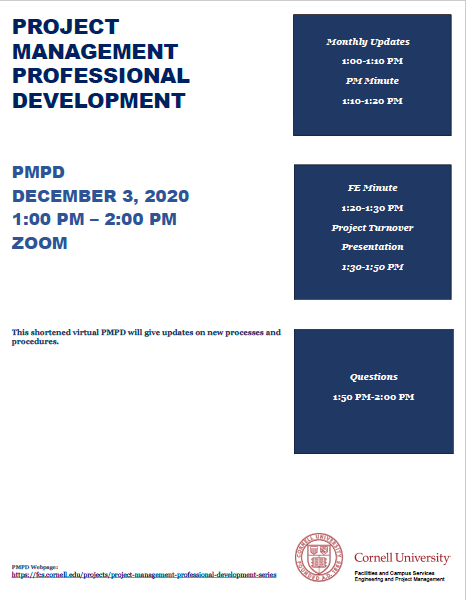 2